ПЕДСОВЕТ 11.01.2013г.
Использование инновационных технологий при написании научно-исследовательских работ
«Наставник должен только помогать воспитаннику бороться с трудностями  постижения того или иного предмета; не учить, а только помогать учиться».К. Д. Ушинский
ЭТАПЫ  

организации 
научно-исследовательской деятельности:
1 ЭТАП.   Мотивация
Нет необходимости   лишний раз расспрашивать ребенка о его интересах, увлечения в области литературы;

 Широкий выбор тем.
2 ЭТАП.  Корректировка и  конкретизация темы  исследовательской работы
Наличие исследовательских работ в интернете по выбранной теме поможет увидеть уровень разработанности темы, скорректировать её и конкретизировать;

Учащиеся имеют широкую возможность познакомиться с принципами научного исследования, оформления работы.
3 ЭТАП.   Определение круга  изучаемых источников
Экономия времени, так как отпадает необходимость в посещении и работе в библиотеке;
Быстрота в конспектировании(копировании) источников;
Интернет-каталоги упрощают и существенно ускоряют поиск нужного образовательного ресурса.
4 ЭТАП.   Сбор материала по теме исследования и его систематизация
Упрощается (по времени и физическим усилиям) сама процедура сбора материала (его копирование в папки документов);
Эффективно собранный материал можно систематизировать;
При использовании в работе анкетирования легче организовать Интернет-голосование.
5 ЭТАП. Оформление исследовательской работы
Коррекция электронной версии исследовательской работы проходит быстрее и с меньшей нагрузкой для учителя.
6 ЭТАП. Публичное выступление
Электронная версия дает возможность оперативно корректировать работу, что позволяет ученику участвовать со  своей работой в нескольких конкурсах;

Интернет-ресурсы позволяют качественно оформить презентации, сопровождающие устное выступление.
7 ЭТАП.  Анализ научно-исследовательской деятельности
Сохранённые скопированные Интернет-ресурсы позволят скорректировать направления и составить план дальнейших исследований, обновить презентации, совершенствовать письменный текст выступления;
Ресурсы позволяют организовать процесс самообразования и самоподготовки учащихся.
http\\man.gov.ua
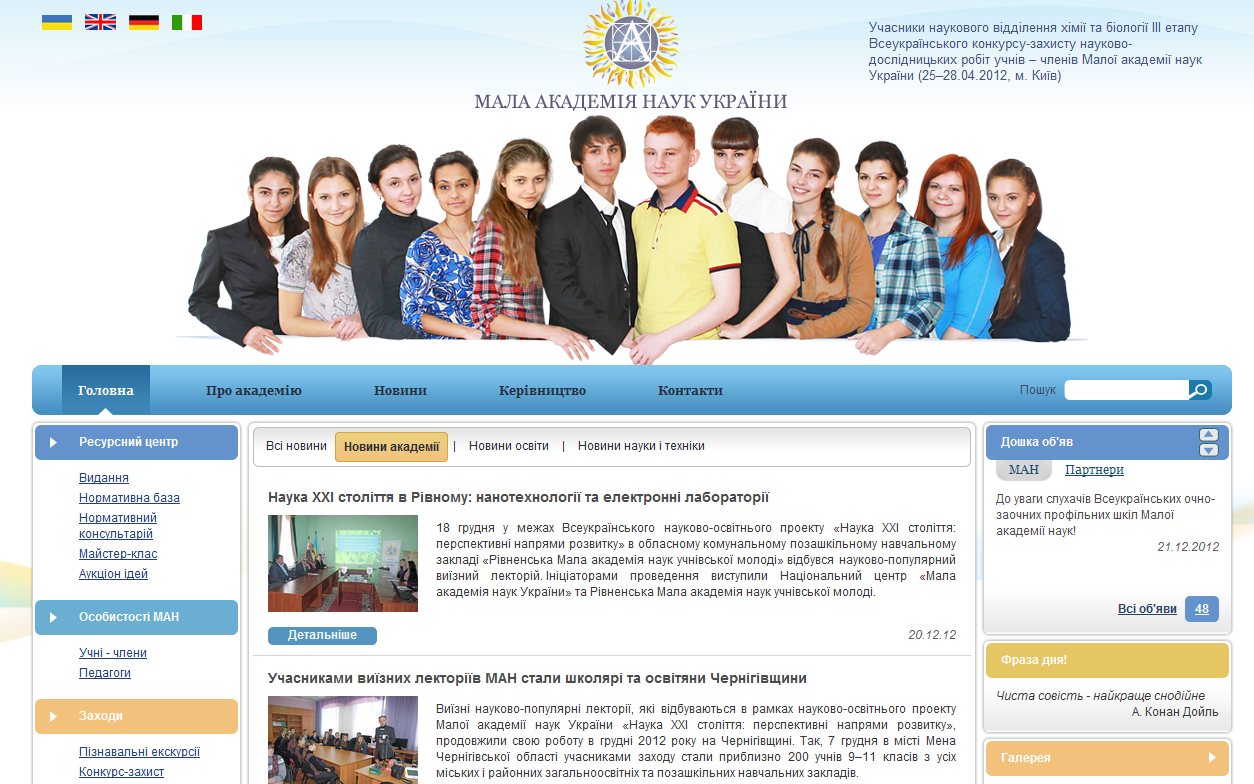 http://vk.com/club25423644
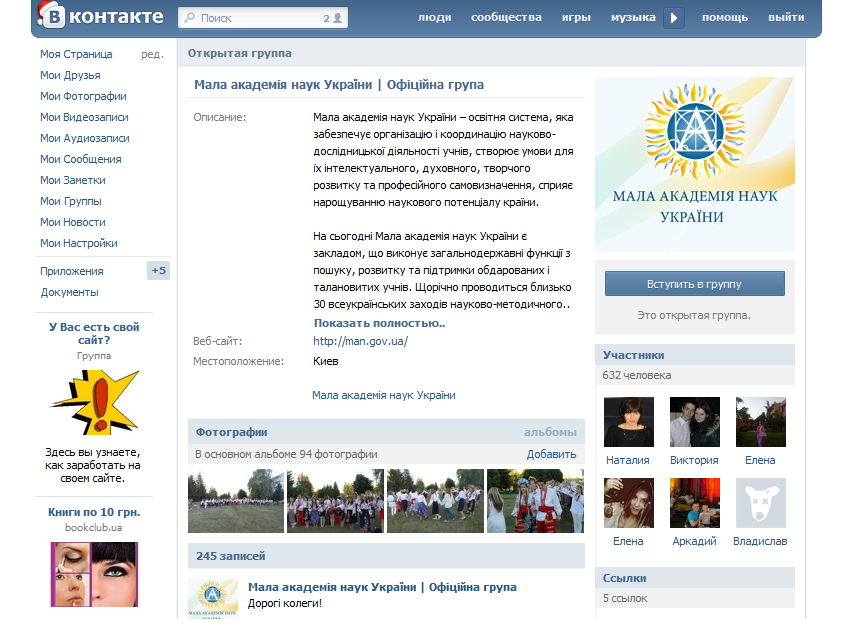 Черкасская  МАН
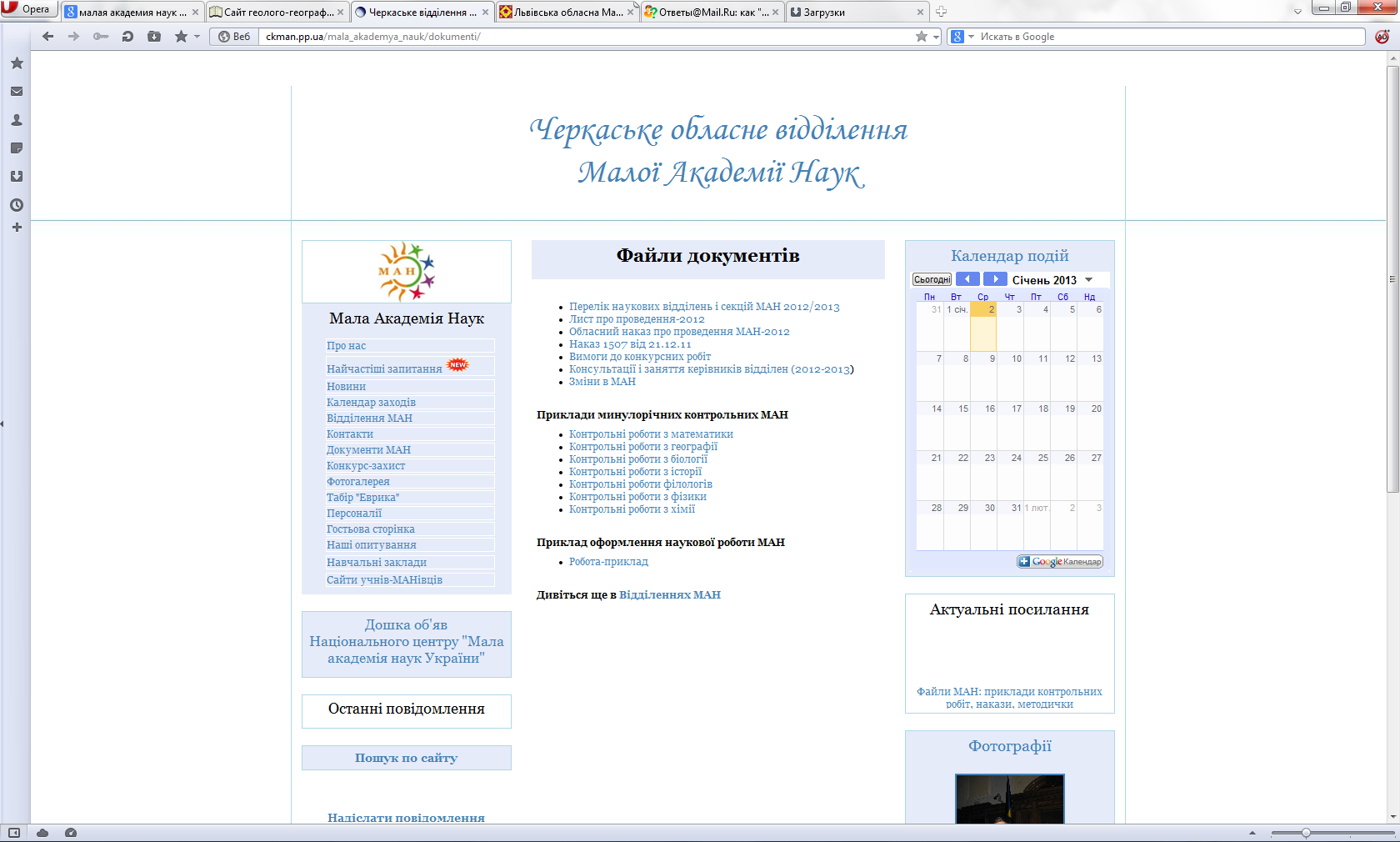 Львовская  МАН
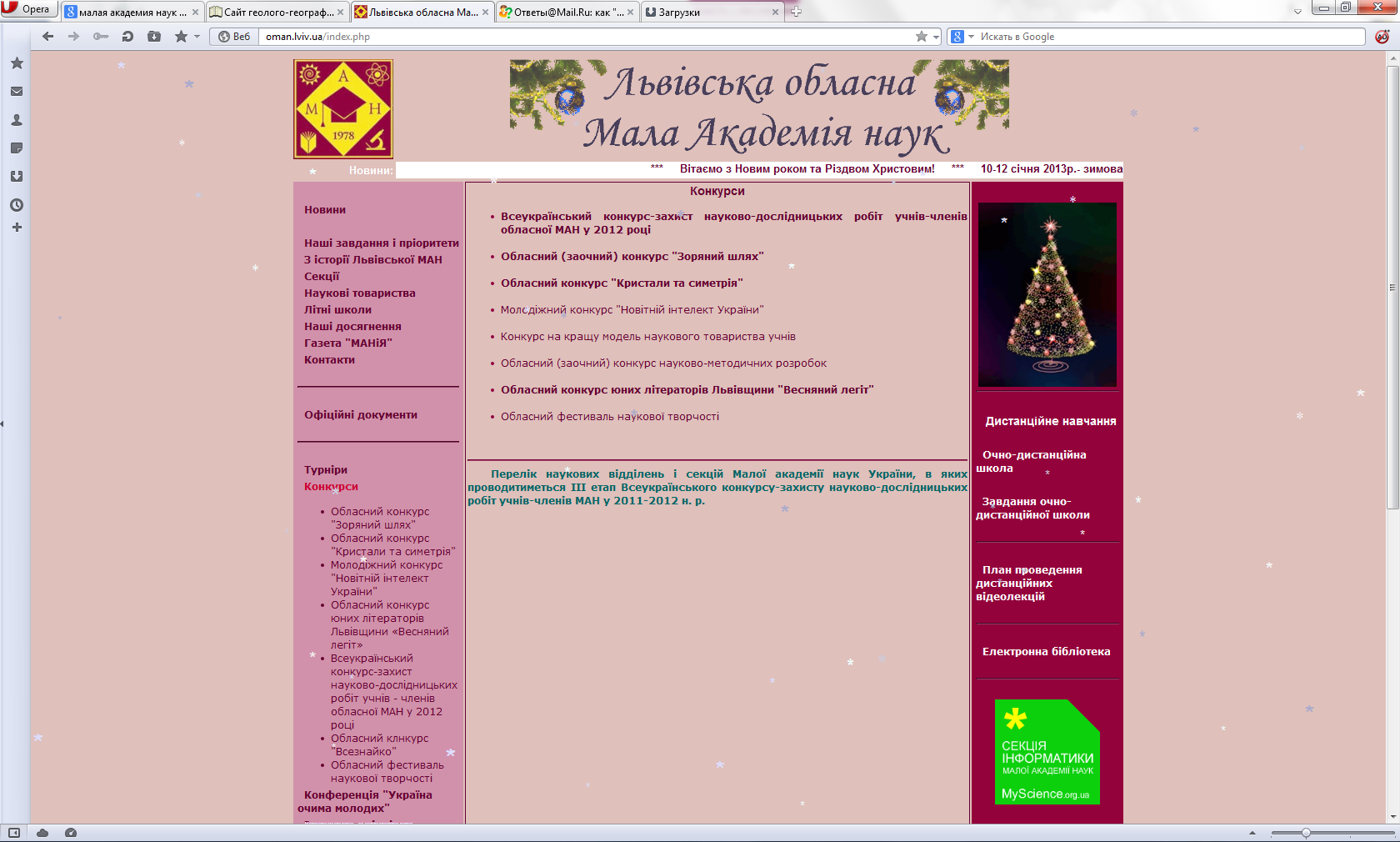 Днепропетровская  МАН
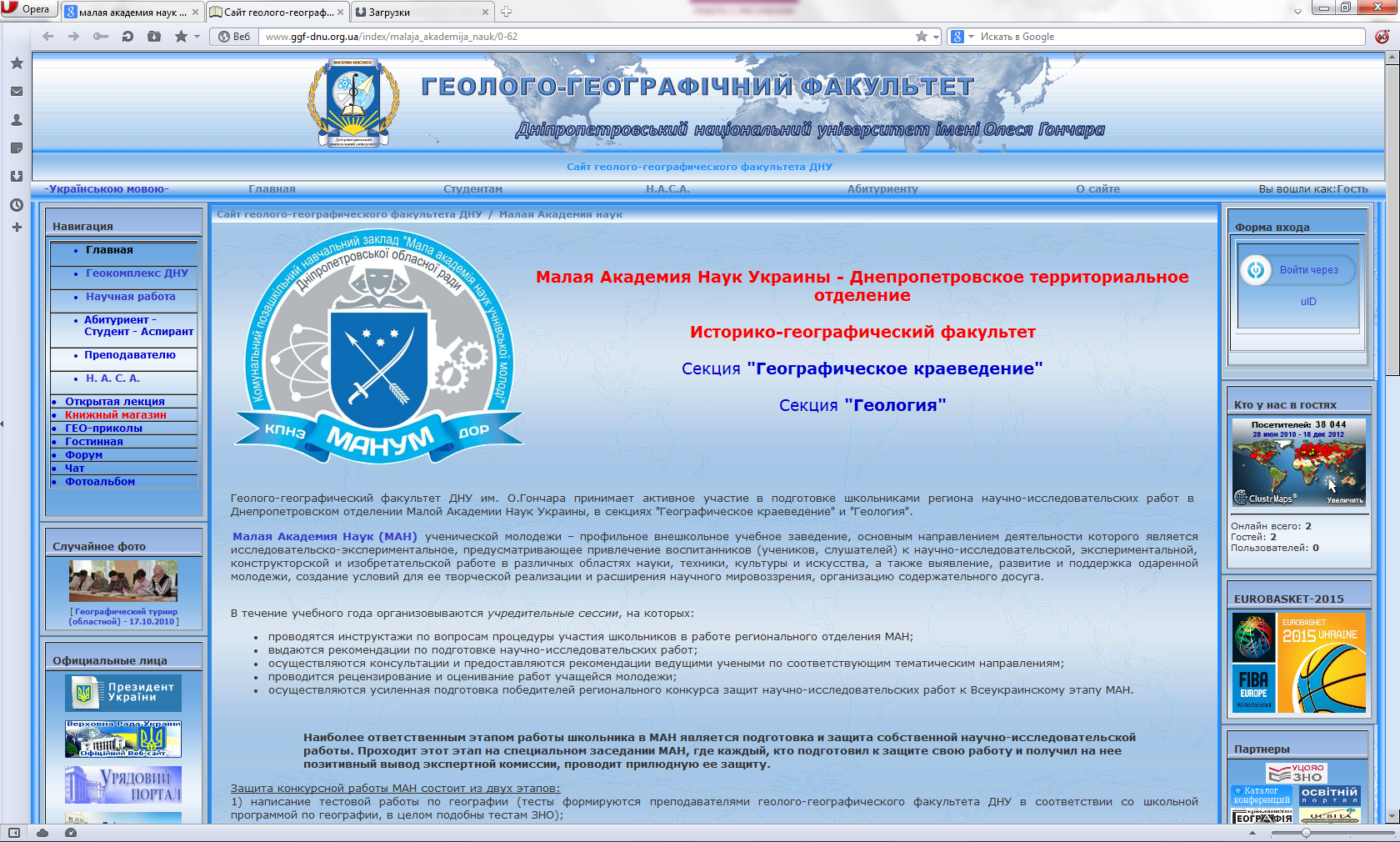 СПАСИБО  ЗА  ВНИМАНИЕ!